Initiation et création d'une animation avec ScratchJr
 
Commission scolaire Des Chênes
Atelier B-102  
  
Lien de la présentation :
http://bit.ly/mst24janvier20

Par Sonya Fiset
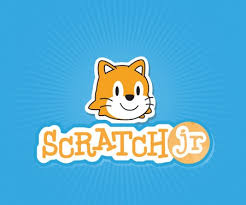 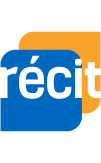 Service national du RÉCIT MST 2019 CC BY-NC-SA
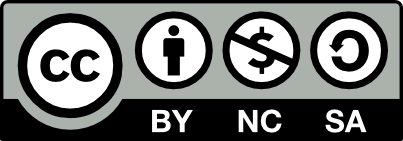 Plan de la formation :
Bienvenue
Outils pour s’initier à la programmation
Présentation de l’application
Temps de création
Documentation
Retour et badge de participation
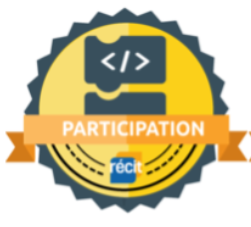 Demande d’un badge de participation en programmation
Lien sur Campus Récit
Se créer un compte gratuit
Se connecter
Liste des autoformations
Enseigner la programmation… Pourquoi?
PAN: Plan d’action numérique du MEES 
(Orientation 1, mesure 02, pages 27-28)
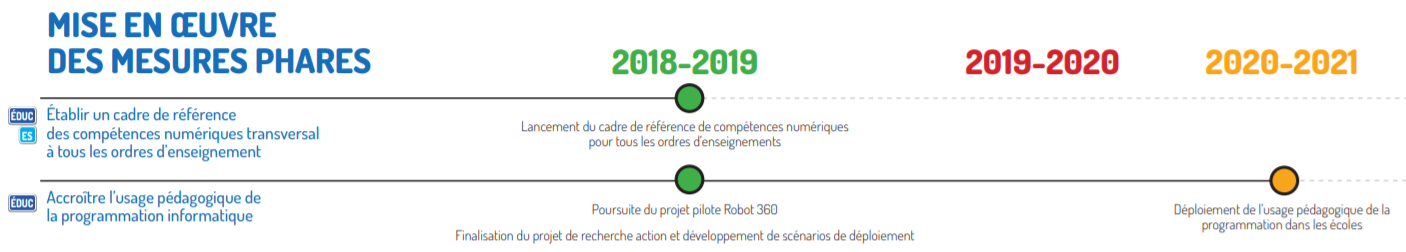 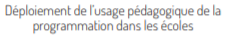 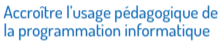 Extrait du tableau synoptique du  PAN, p.2
Enseigner la programmation… Pourquoi?
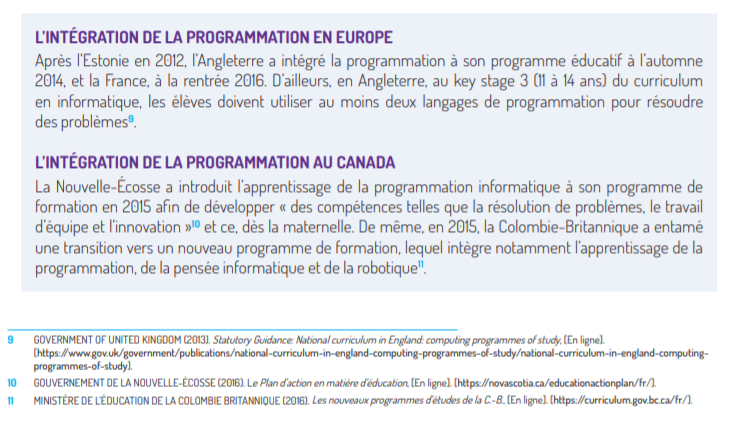 Extrait du PAN, p.28
Pourquoi ?


Cadre de référence de la compétence numérique


12 dimensions
version interactive



MEES
Avril 2019
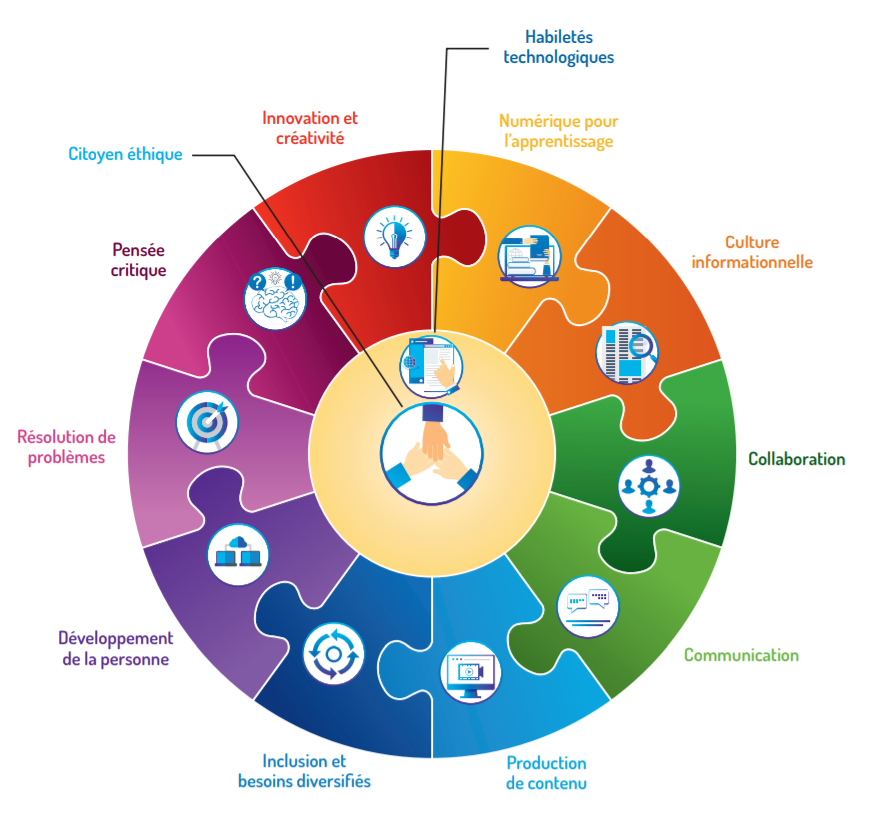 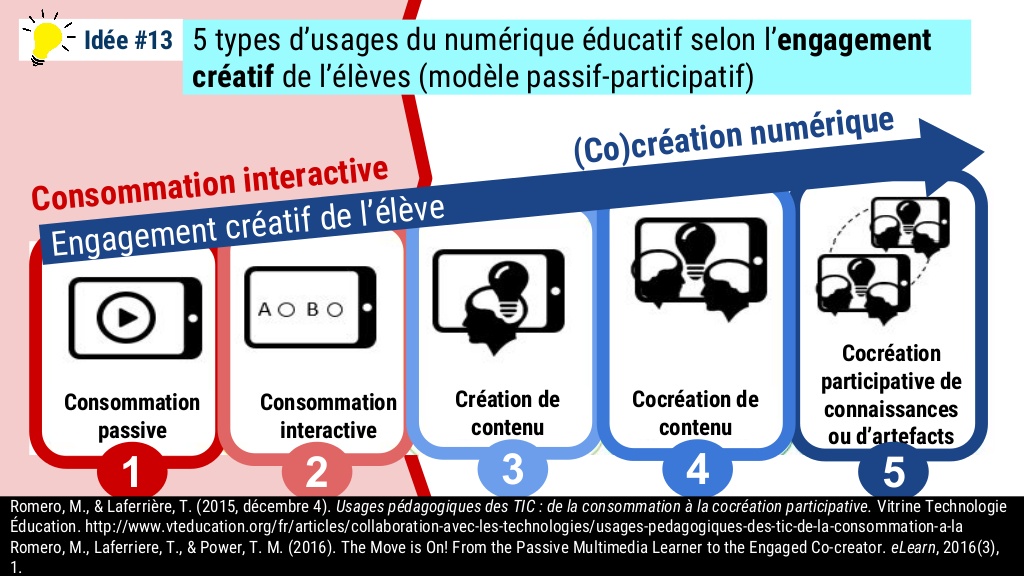 Des outils pour s’initier à la programmation
Code.org : http://code.org
Compte d’enseignant, on suit les élèves dans leurs défis.
Run Marco : https://www.allcancode.com/web
Si les élèves aiment ce type d’activité, c’est un autre outil
ScratchJr, application sur tablette pour le préscolaire et le premier cycle : https://itunes.apple.com/us/app/scratchjr/id895485086?mt=8
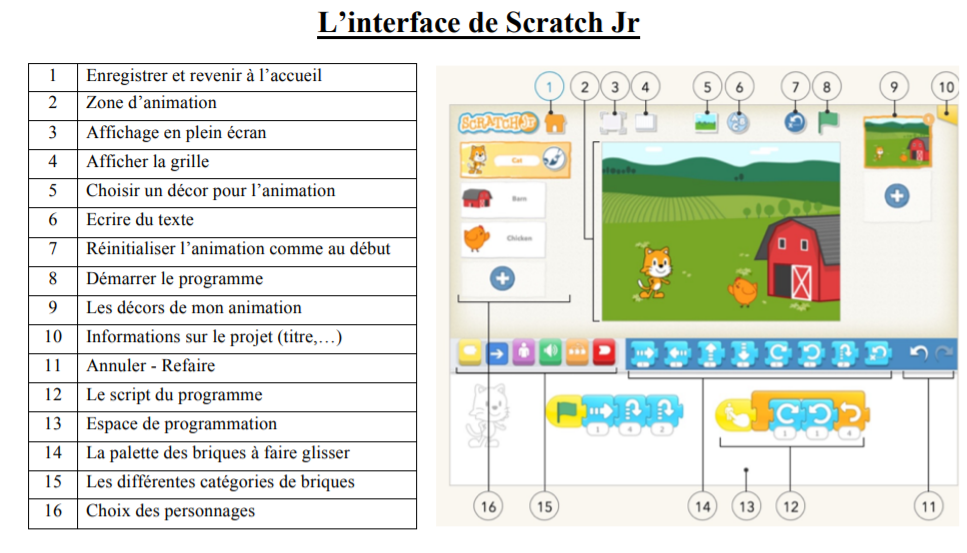 Défi 0 :
-Changer le Sprite (personnage)
-Ajouter un arrière-plan
-Ajouter le plan cartésien

Défi 1 : Déplacer une voiture en ville, 
guide


Défi 2 : Faire danser des personnages, guide


Autres défis dans Campus.recit.qc.ca
Défi 7 : Discussion entre personnage, 
guide
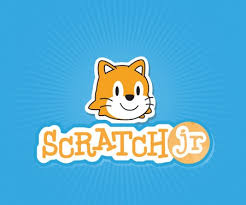 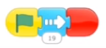 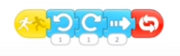 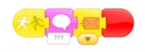 Exploration Missions (vidéos et aide) sous la colonne 2e année
http://bit.ly/progCSC

Présenter la tablette sur TNI :
Airserver, AirDrop, AppleTv ou connecteur
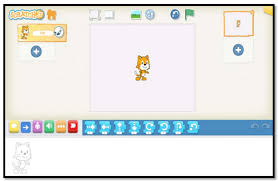 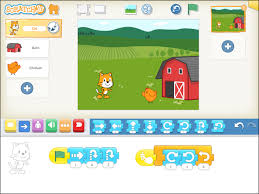 Ressources :

Les blocs de ScratchJr
Référentiel et les blocs d’actions
Leçons de programmation en math
Exemples de la PDA en mathématique
Autoformation Scratch Jr 
Projet Code Montréal
Facebook : Les maths autrement
Article pour des activités débranchées
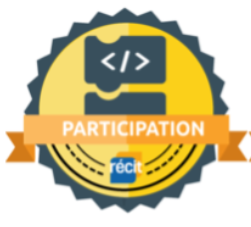 Demande d’un badge de participation en programmation
Lien du Campus Récit 
-S’inscrire au cours
-Remplir la demande au bas avec le nom de la CSduRoy et la date de la formation
Lien pour la procédure complète
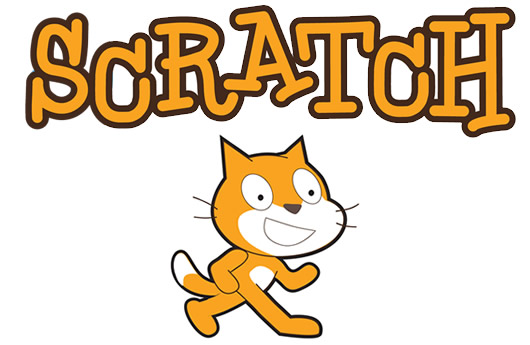 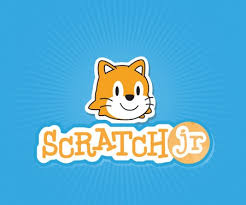 Merci !
Pour d’autres informations : sonya.fiset@recitmst.qc.ca
equipe@recitmst.qc.ca
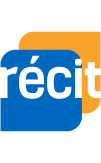 Service national du RÉCIT MST 2019 CC BY-NC-SA
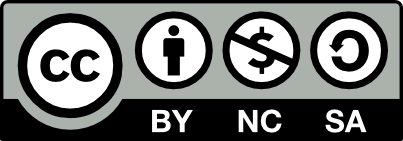 Compétences clés de cette formation
Identifier des éléments essentiels de l’intention pédagogique d’intégrer la programmation aux activités d’enseignement-apprentissage de la mathématique ;
Comprendre la programmation par blocs avec les jeux Blockly ;
Comprendre le fonctionnement de l’application ScratchJr ;
Comprendre le fonctionnement du site scratch.mit.edu ;
Sélectionner une application en regard de ses intérêts et des compétences visées par le domaine de la mathématique et le PFEQ ;
Intégrer les bases de la programmation ;
Planifier des activités d’accompagnement pédagogique en salle de classe ou en laboratoire ;